Государственное бюджетное дошкольное  образовательное учреждение детский сад №50 комбинированного вида Колпинского района г.Санкт-Петербурга
Игровые задания
на определение положения тела в пространстве
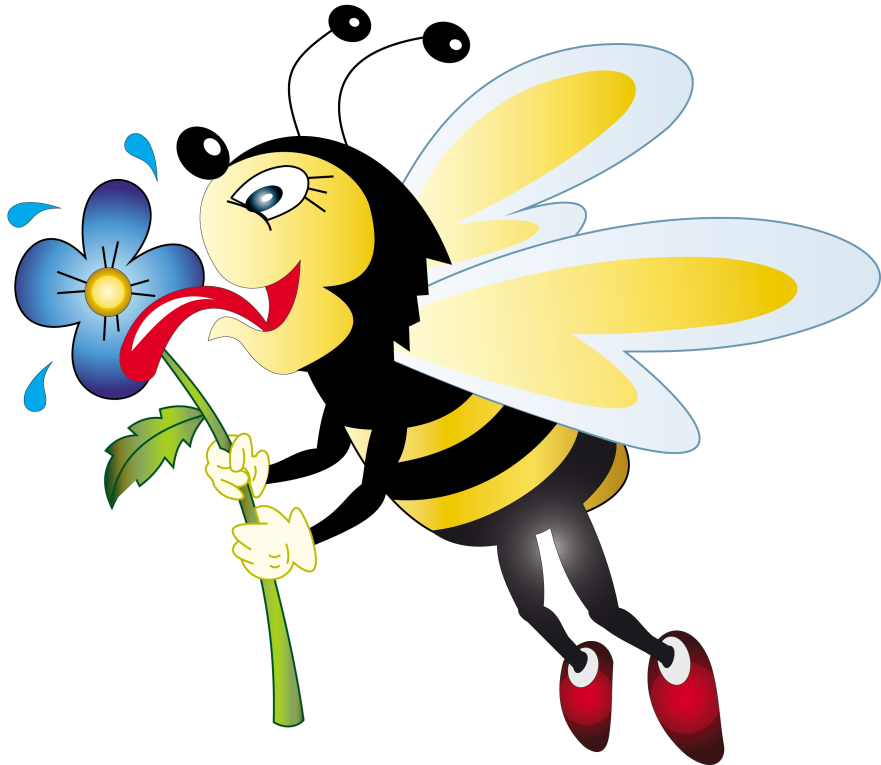 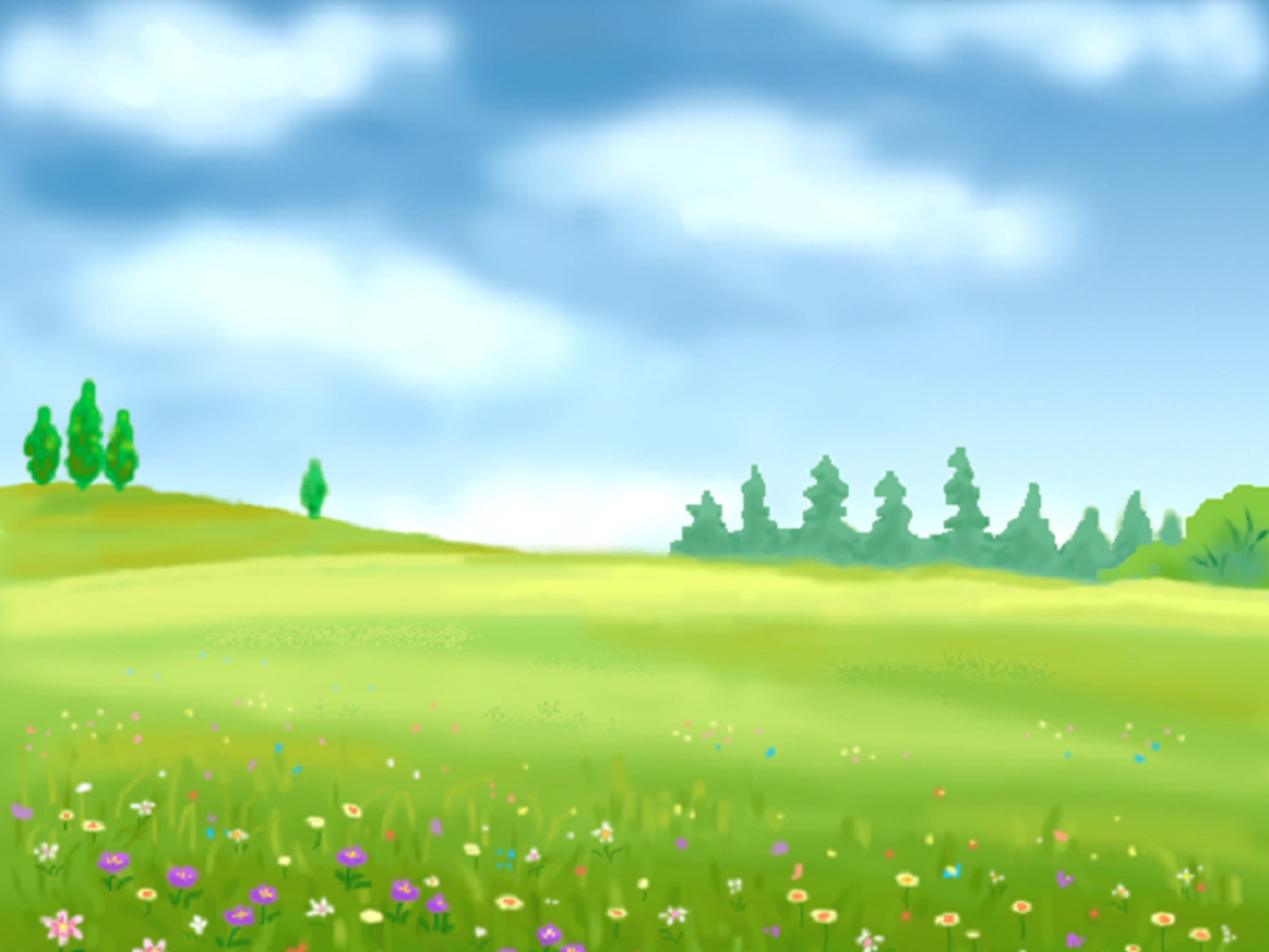 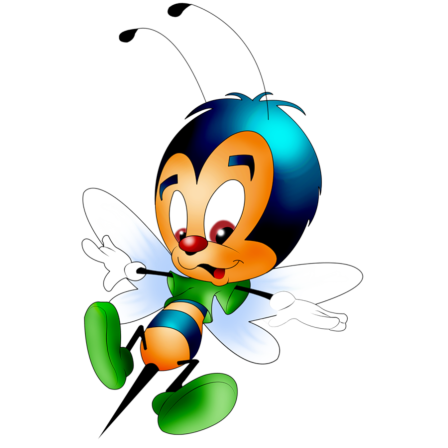 Какого цвета цветок стоит перед желтым?
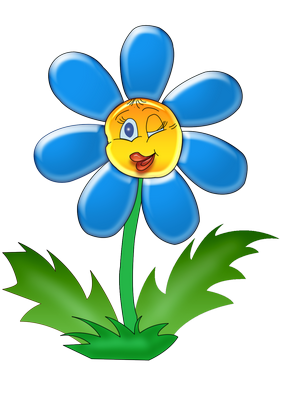 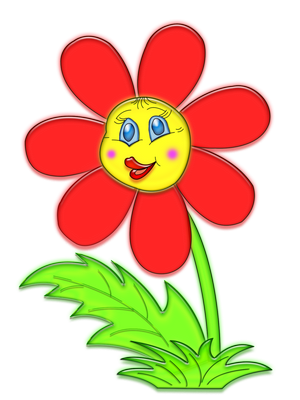 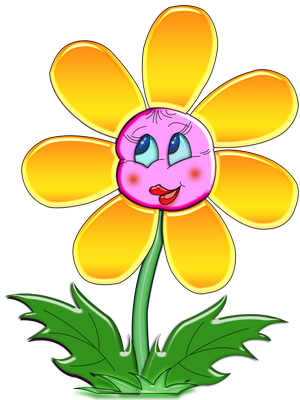 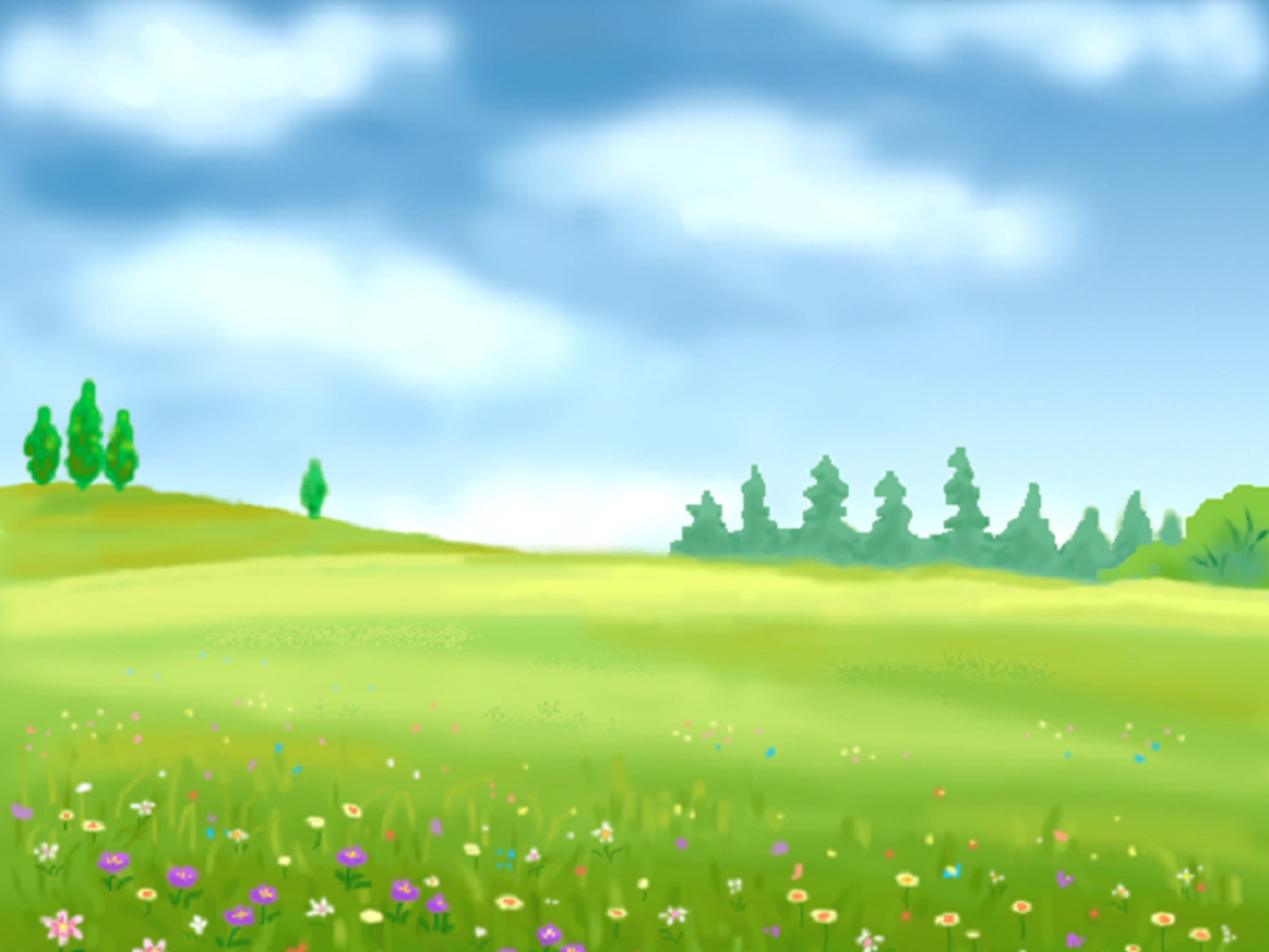 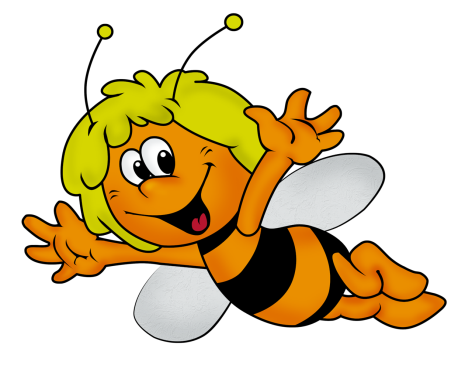 Какой цветок стоит последним?
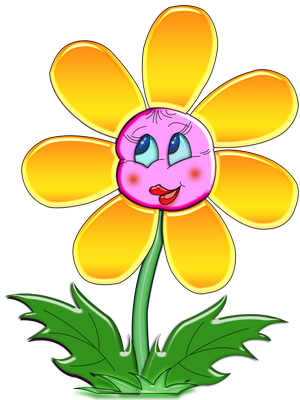 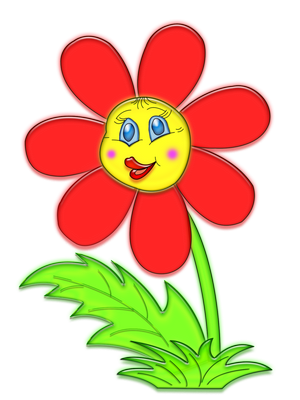 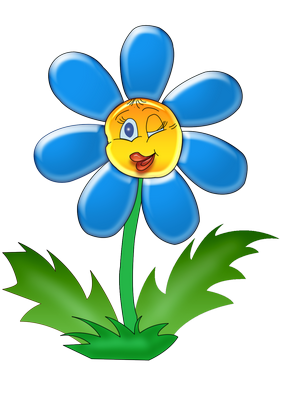 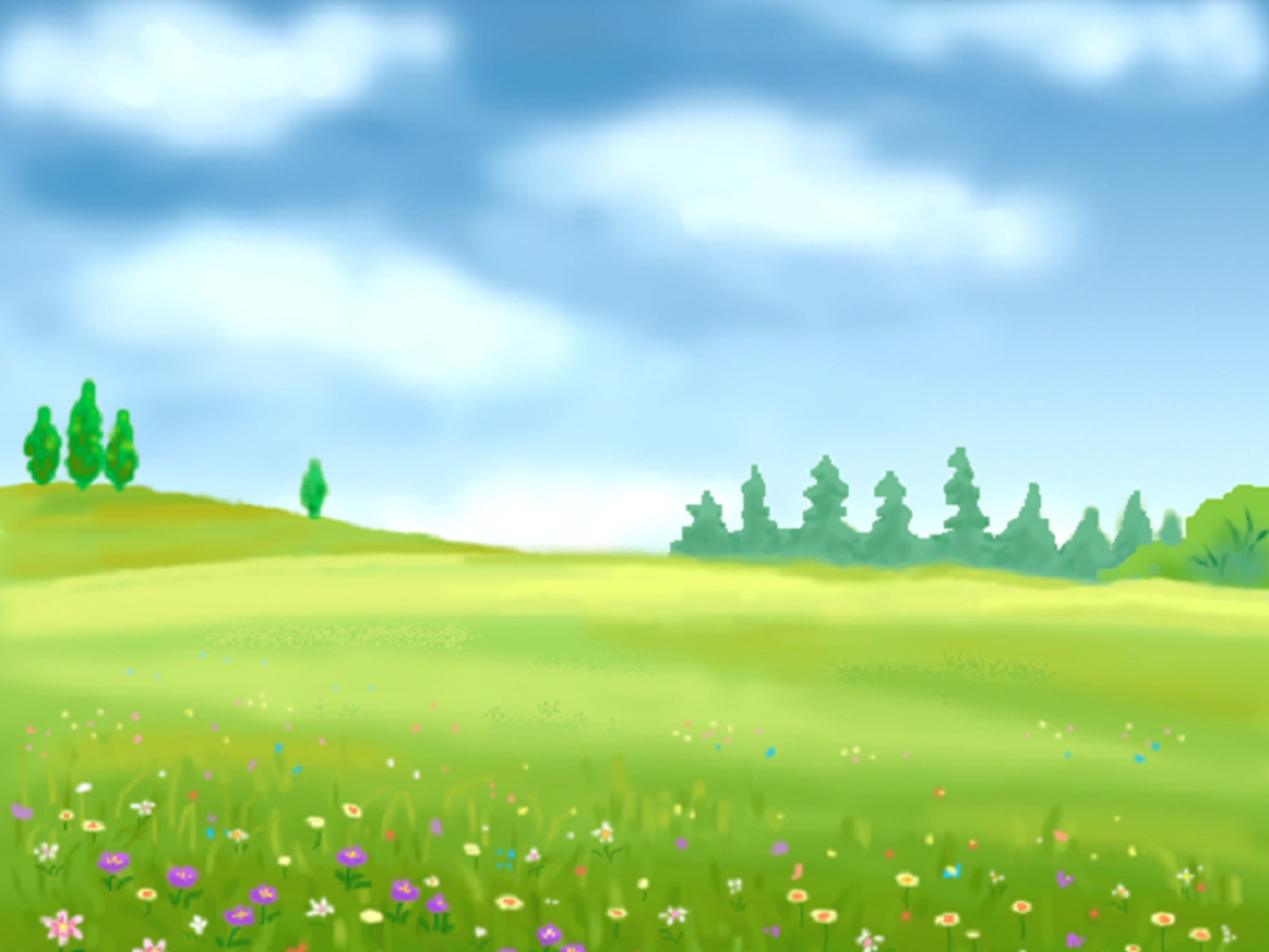 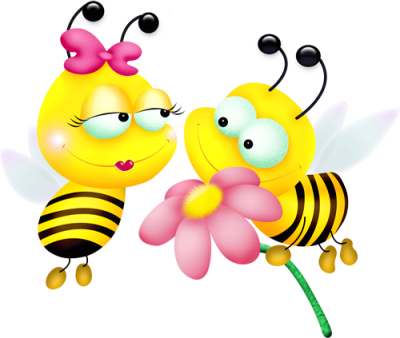 Какой цветок стоит вначале?
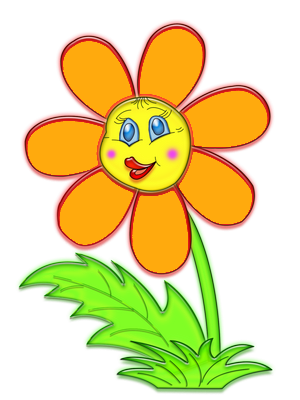 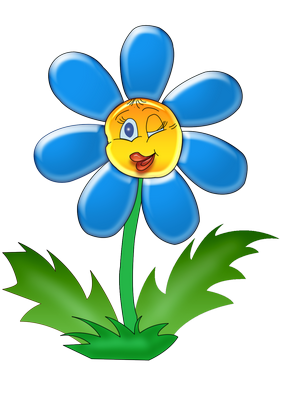 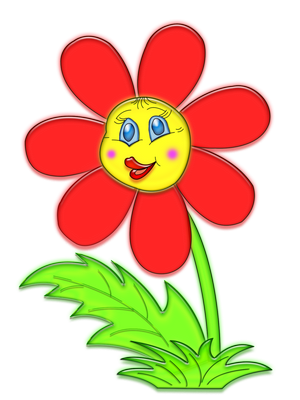 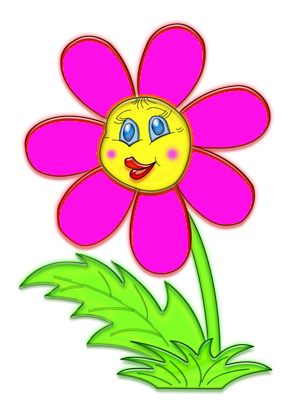 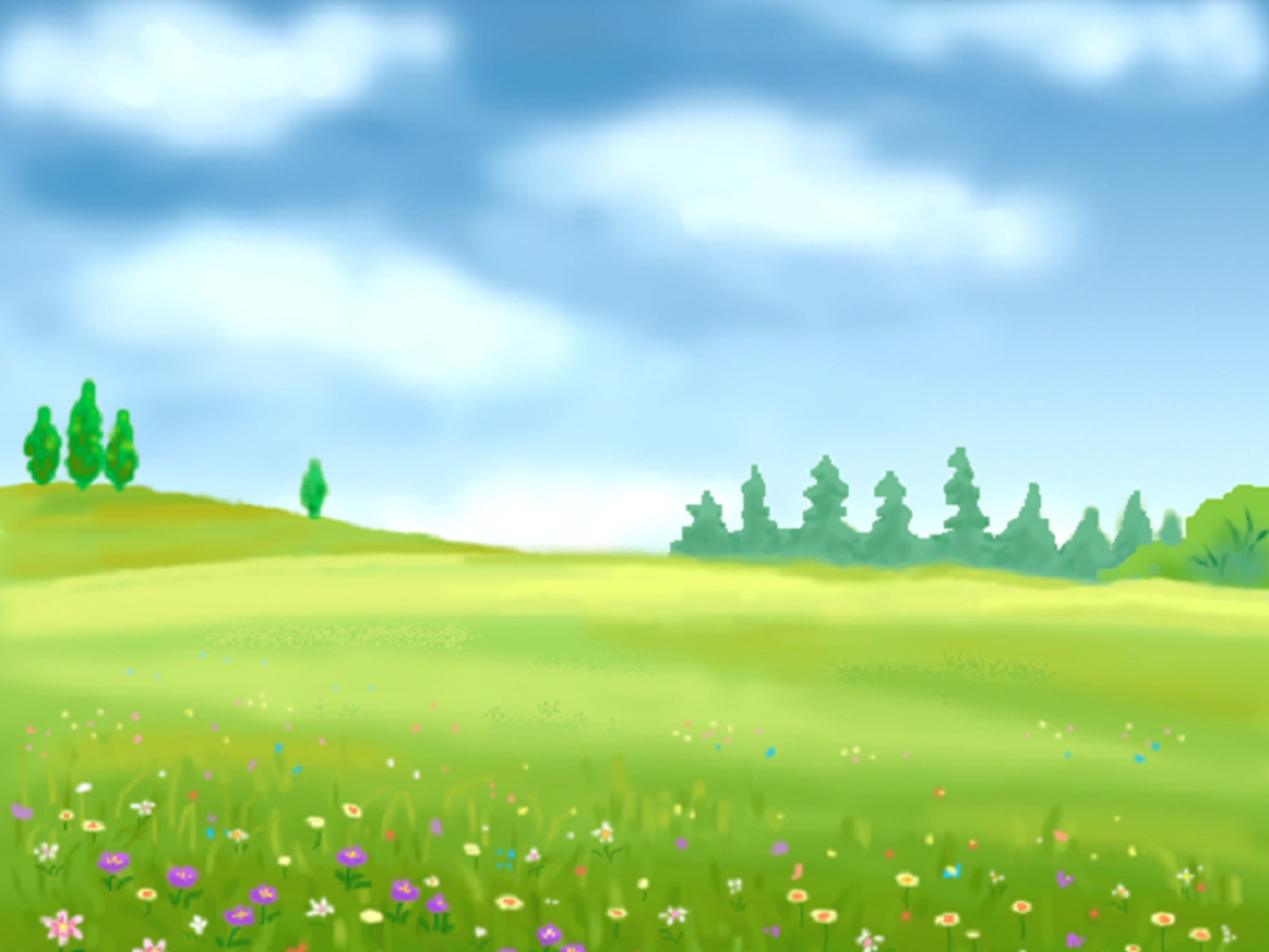 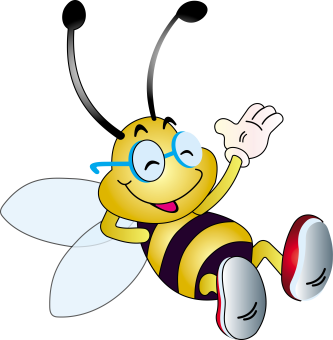 Какой цветок стоит после желтого?
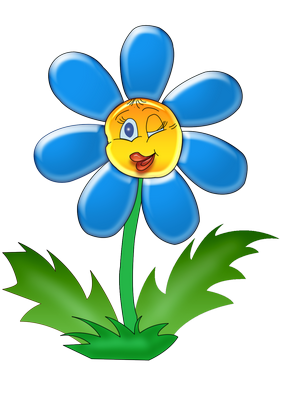 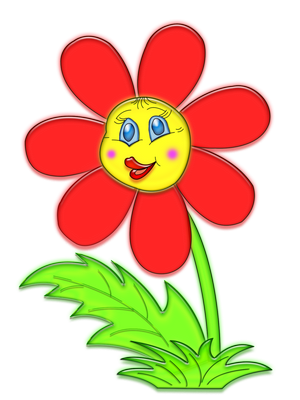 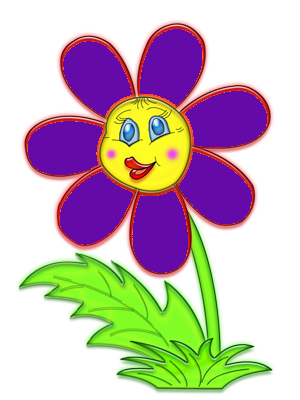 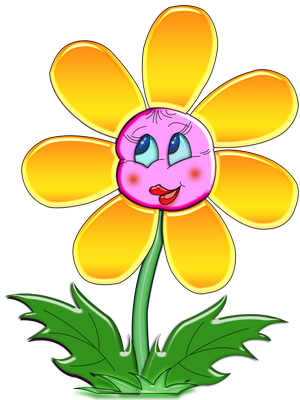 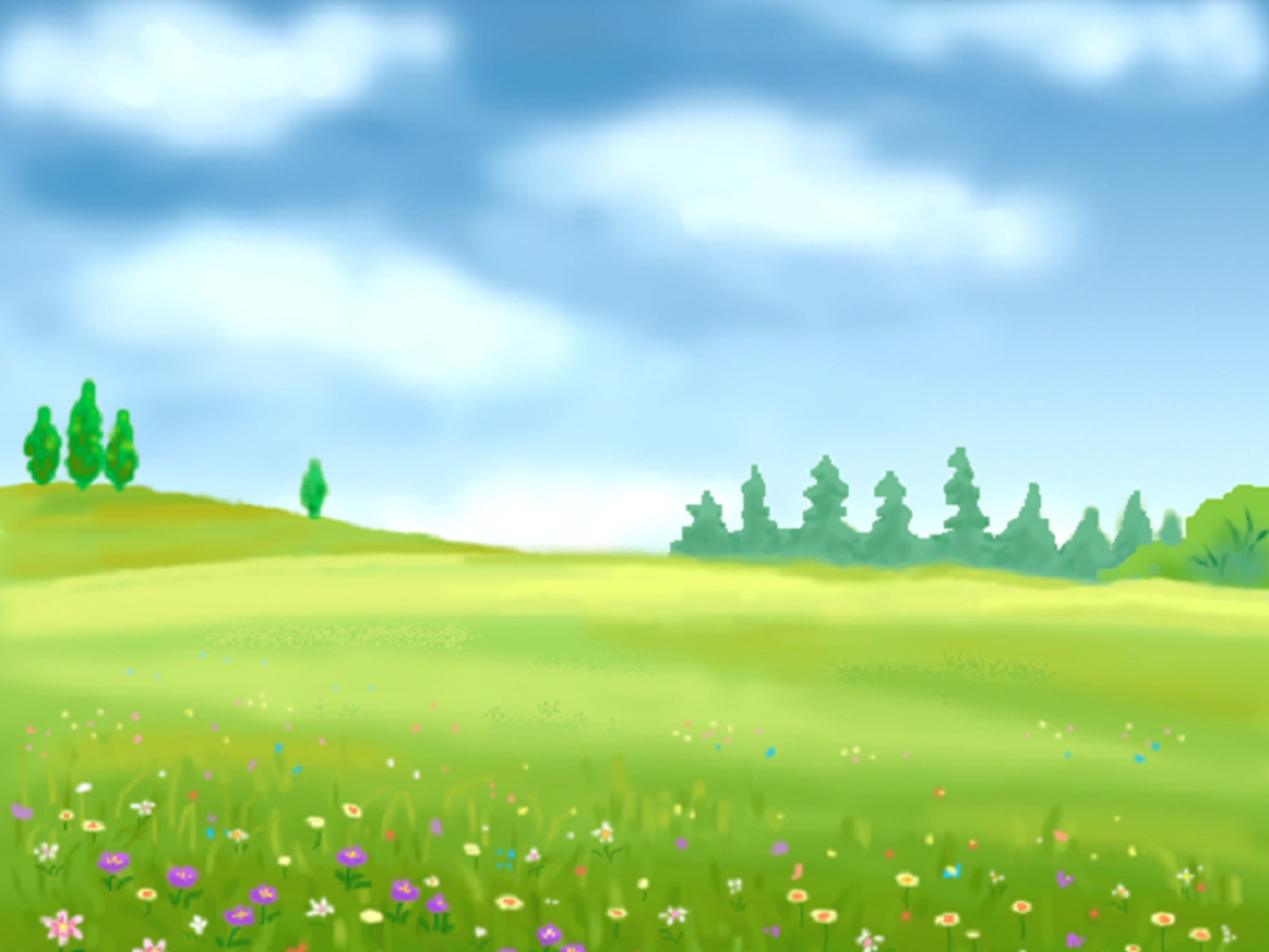 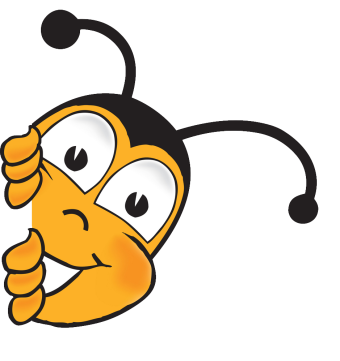 Какой цветок стоит посередине?
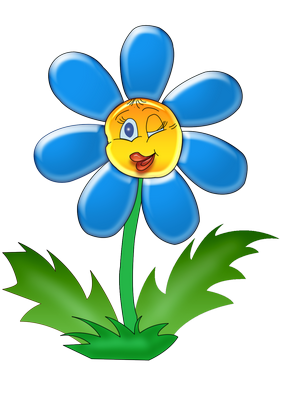 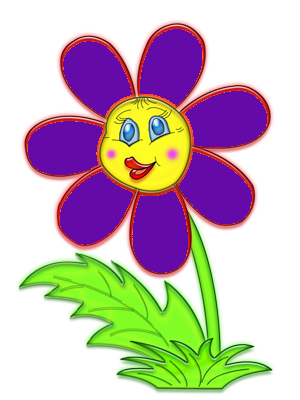 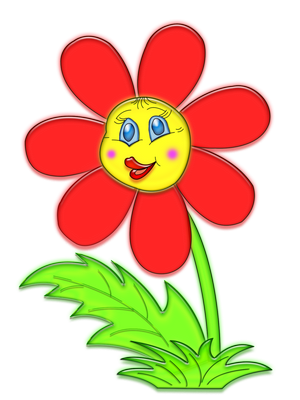